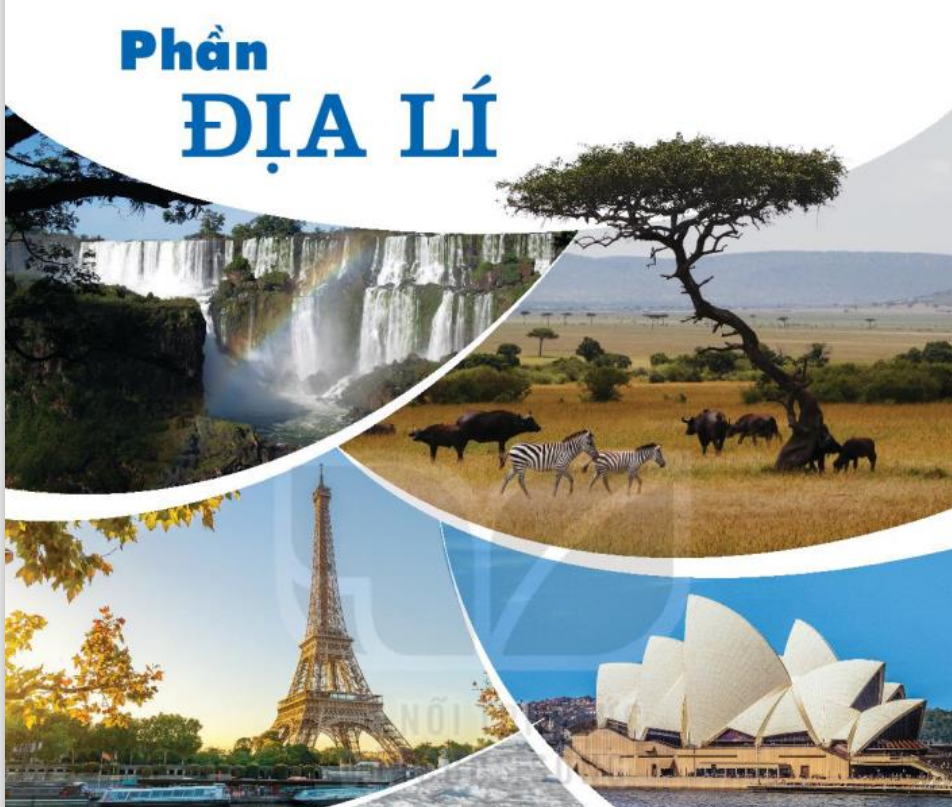 ĐẶC ĐIỂM DÂN CƯ,XÃ HỘI
 CHÂU Á (tt)
BÀI 6
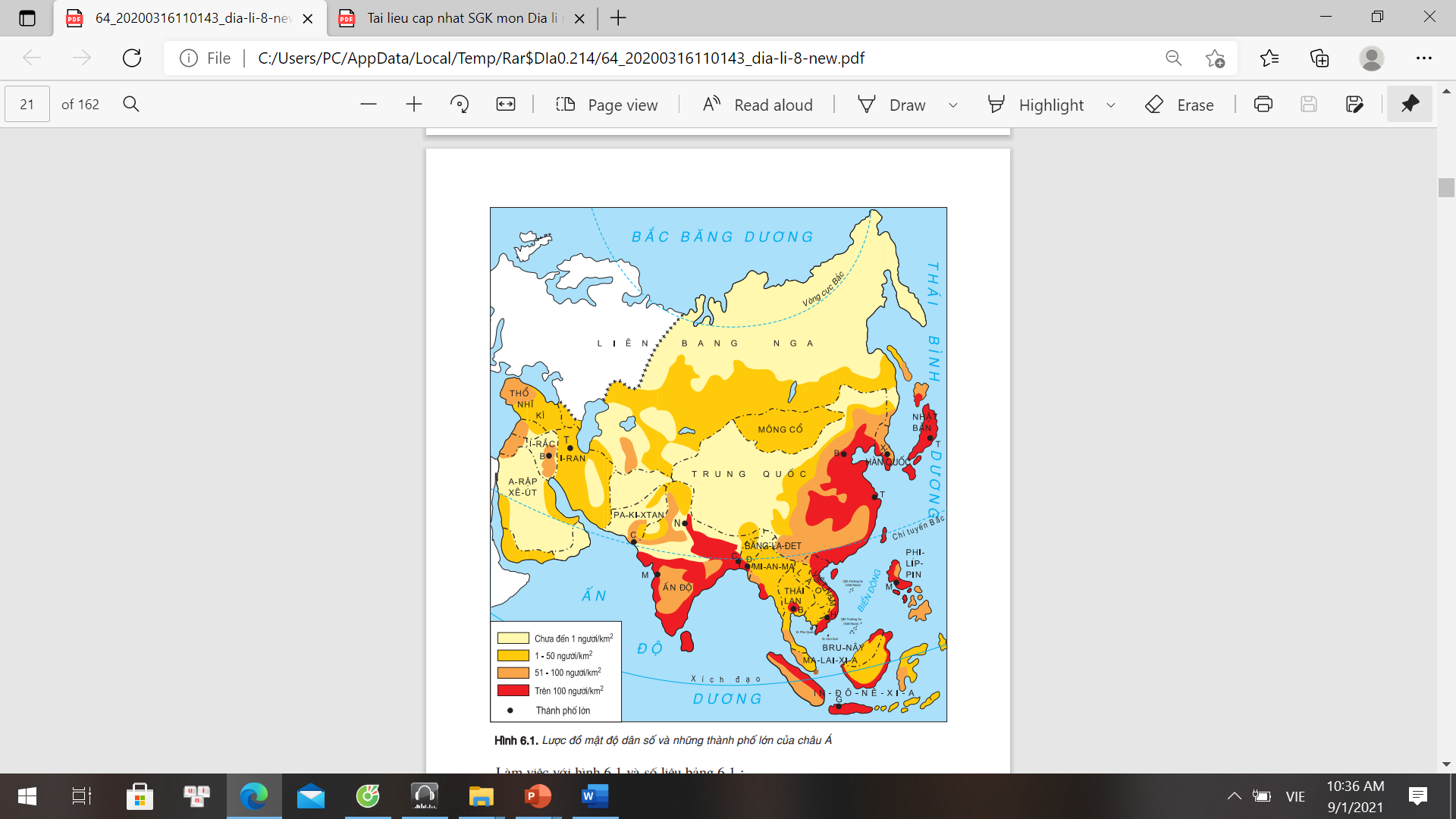 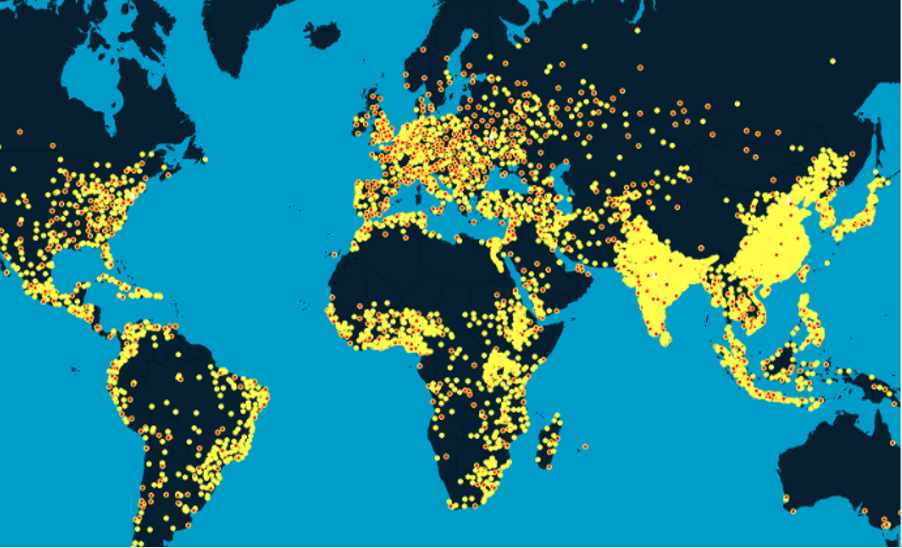 [Speaker Notes: Tác giả biên soạn: :Lê Thị Chinh: Zalo: 0982276629. Fb:https://www.facebook.com/ti.gon.566. Nhóm chia sẻ tài liệu:https://www.facebook.com/groups/1448467355535530. Mong nhận được sự phản hồi,góp ý từ quý thầy cô để bộ giáo án được hoàn thiện. Trân trọng!]
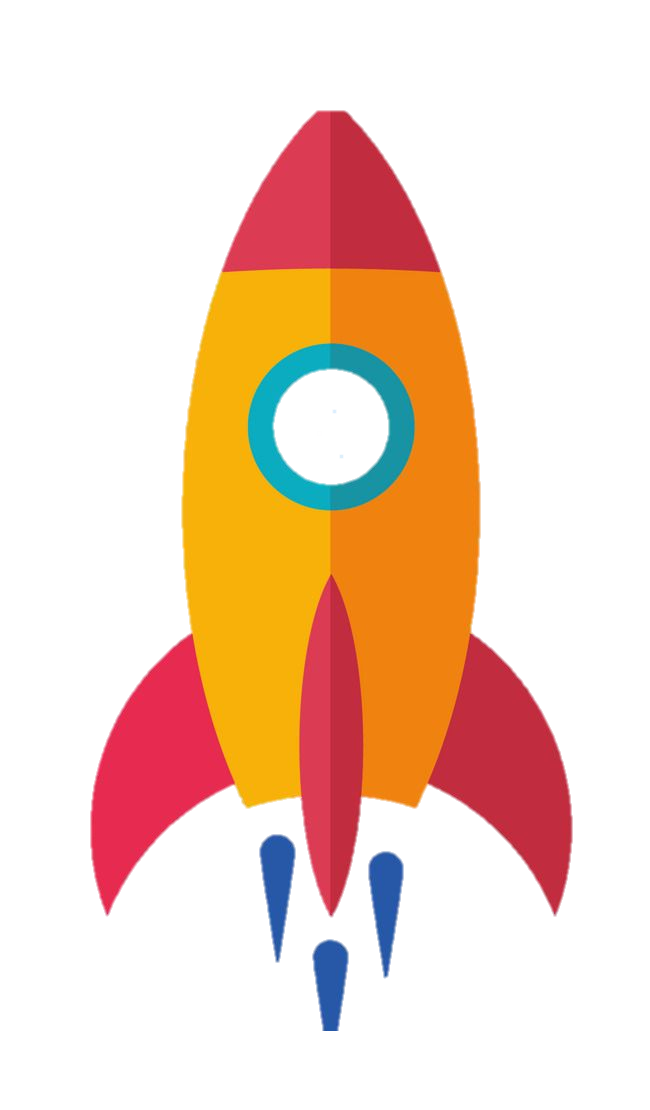 KHỞI ĐỘNG
Quan sát hình ảnh, hãy đoán tên 
quốc gia liên quan đến nội dung bức ảnh.
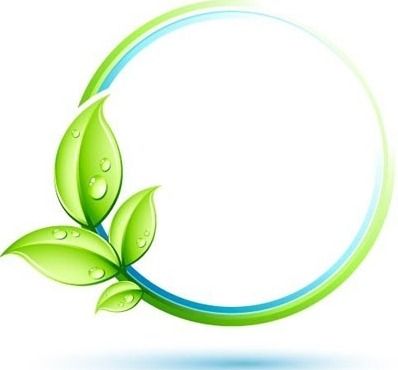 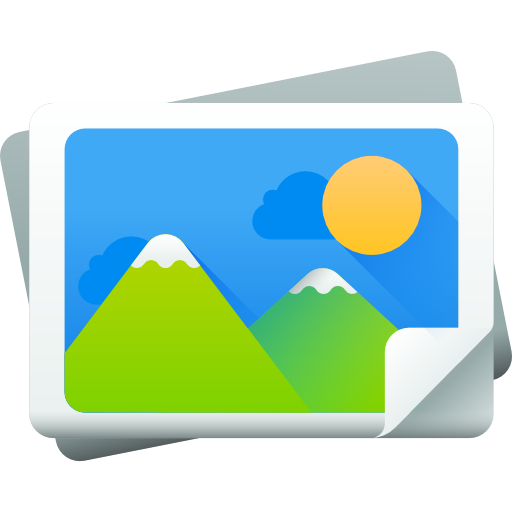 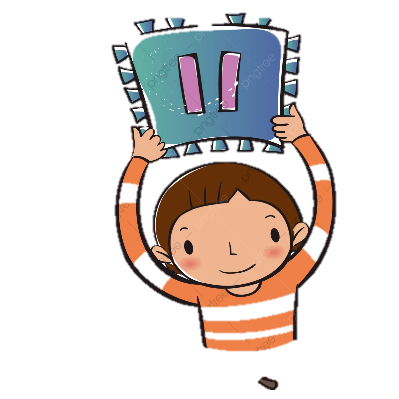 Sau 10 tiếng đếm của GV, đồng loạt giơ bảng lên.
GV chiếu lần lượt 7 hình ảnh. HS ghi vào giấy A4
HS ghi lại ra giấy theo  số thứ tự từ 1 đến 7
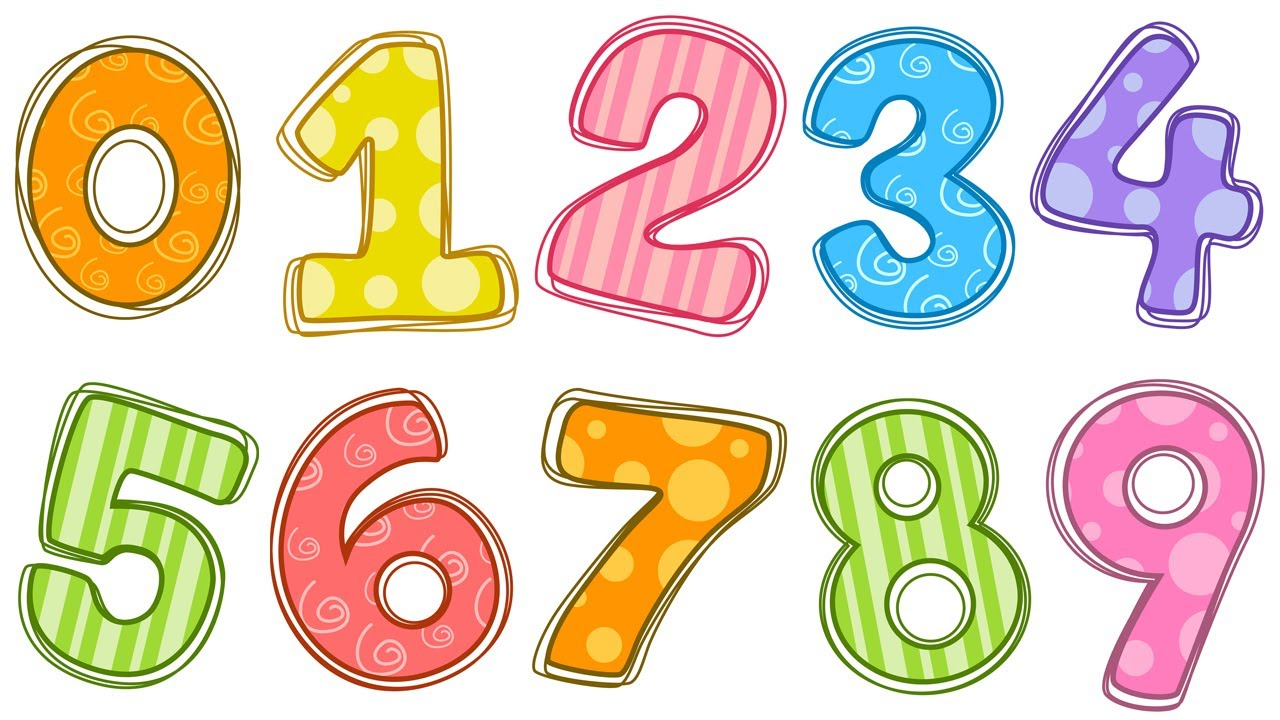 1
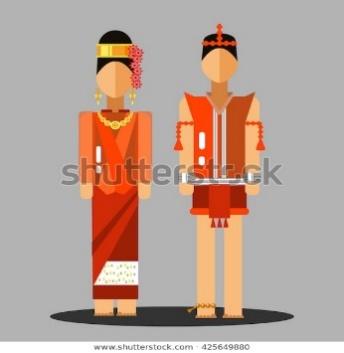 2
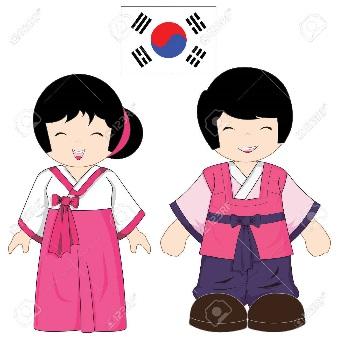 3
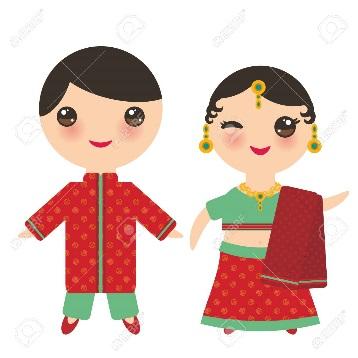 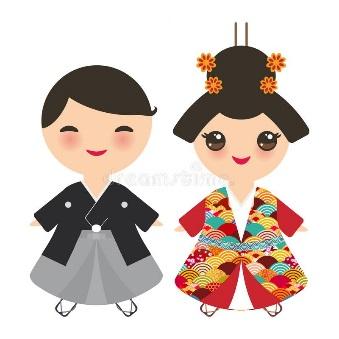 5
6
4
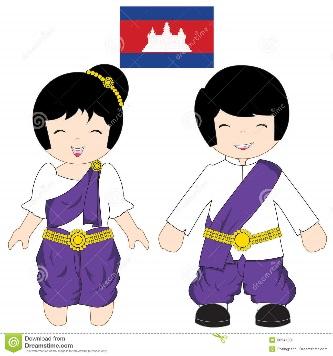 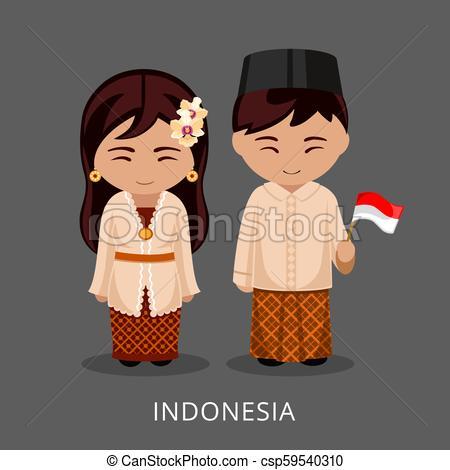 7
[Speaker Notes: Cho hs ghi lại nhanh đáp án trong giấy note]
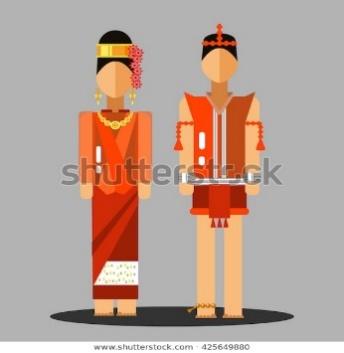 Việt Nam
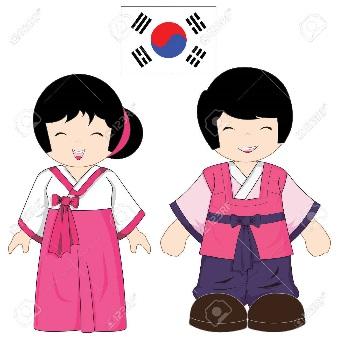 1
2
3
Hàn Quốc
Thái Lan
Ấn Độ
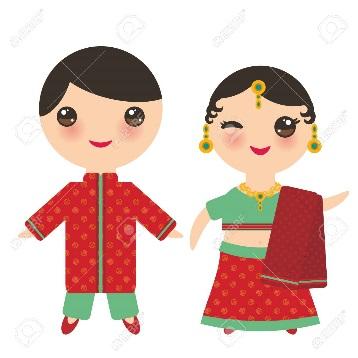 6
Nhật Bản
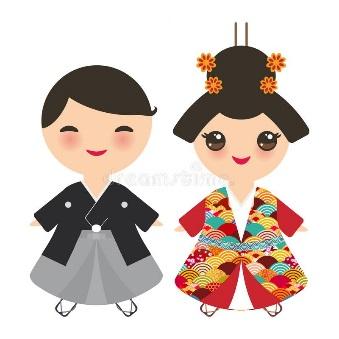 5
4
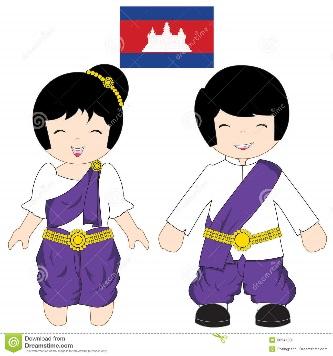 Cambodia
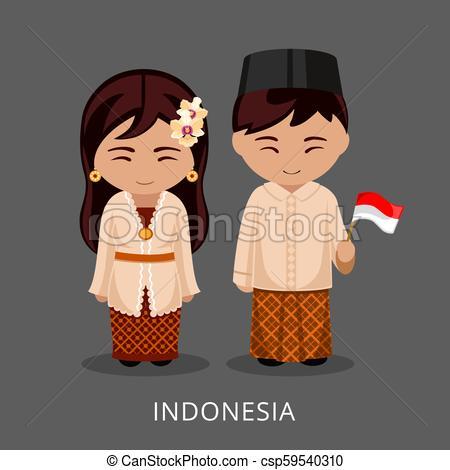 7
Indonesia
Quan sát lược đồ hình 1, nội dung SGK thảo luận Cặp Đôi, hoàn thành PHT
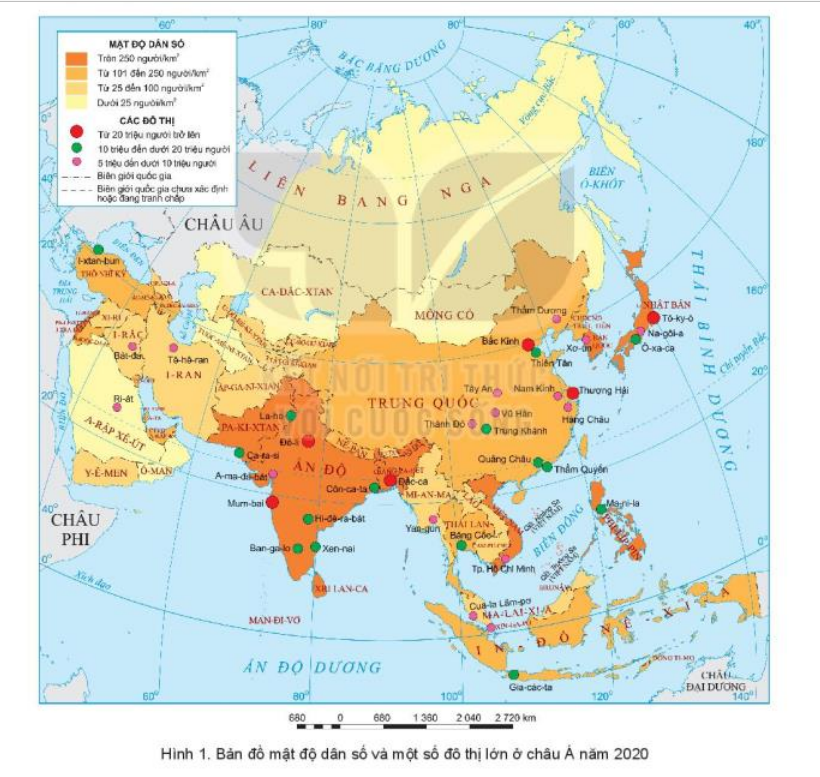 PHIẾU HỌC TẬP
Dân cư châu Á tập trung đông ở
.........................................................
Thưa thớt ở khu vực:
.................................................................................................................
Kể tên các quốc gia đông dân của Châu Á:
……………………………………......
2
Sự phân bố dân cư, các đô thị lớn
Hình 1. Bản đồ mật độ dân số và một số đô thị lớn 
ở châu Á năm 2020
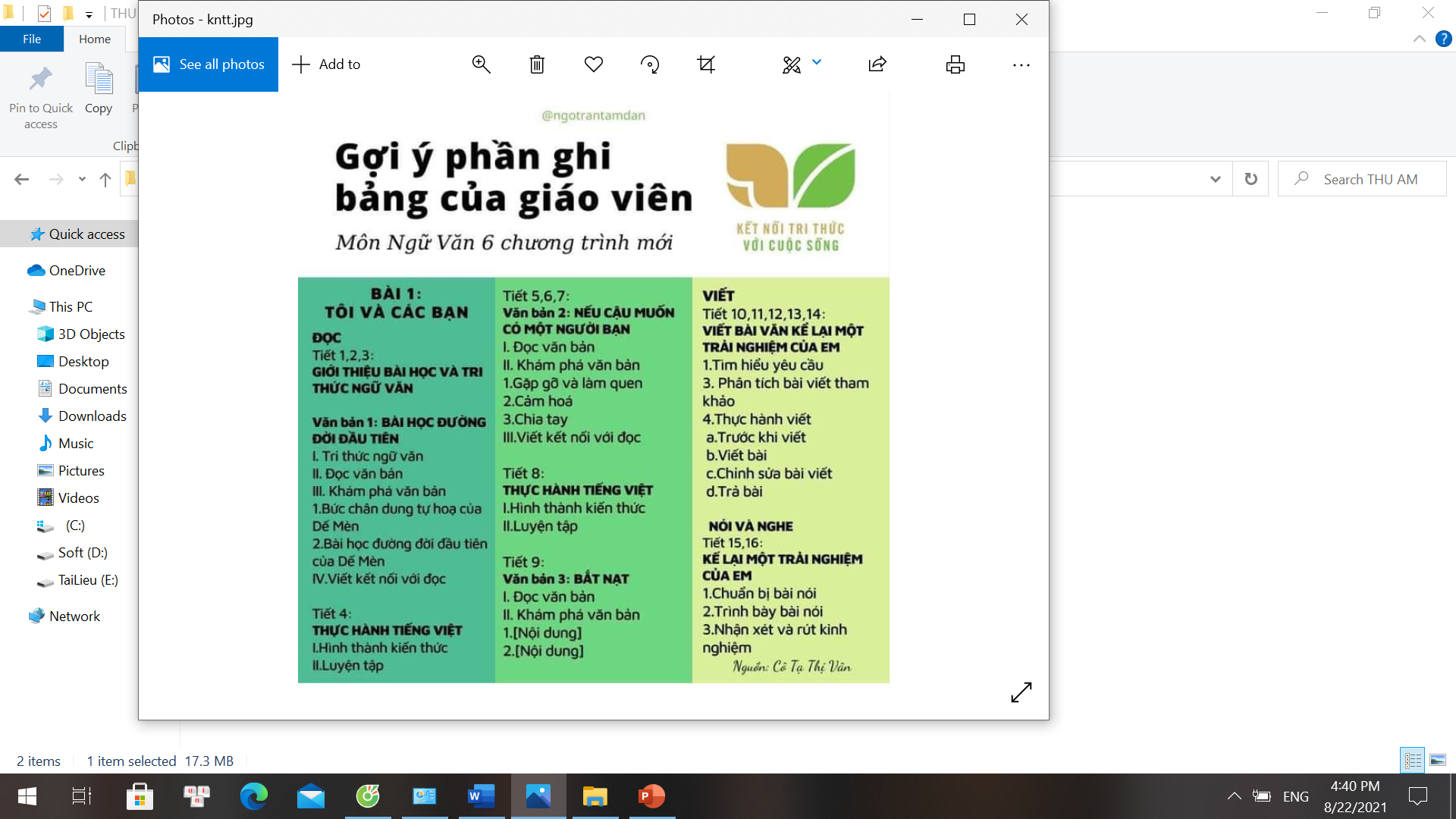 PHIẾU HỌC TẬP
Dân cư châu Á tập trung đông ở khu vực

 …………………………….......................................................................
Thưa thớt ở khu vực:

.............................................................................................................
Kể tên các quốc gia đông dân của Châu Á:

.............................................................................................................................................................
Nam Á, Đông Nam Á, phía đông Đông Á
2
Sự phân bố dân cư, các đô thị lớn
Bắc Á, Trung Á và Tây Nam Á.
Trung Quốc, Ấn Độ,Nhật Bản, Philippin, Việt Nam
2
Sự phân bố dân cư, các đô thị lớn
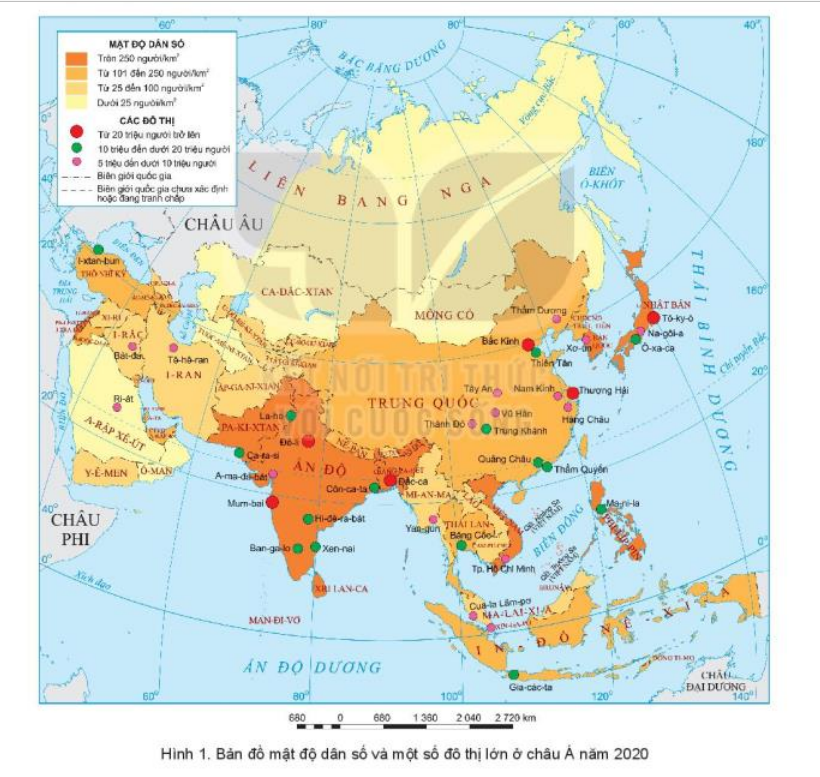 THẢO LUẬN NHÓM 4
Nêu đặc điểm phân bố dân cư châu Á. 
Giải thích nguyên nhân.
Viết ý kiến cá nhân ra giấy note trong 1 phút
Chia sẻ ý kiến trong nhóm
Thư kí ghi tổng hợp vào phần trung tâm bảng phụ
Trình bày theo vòng tròn
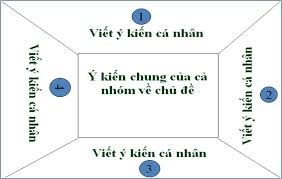 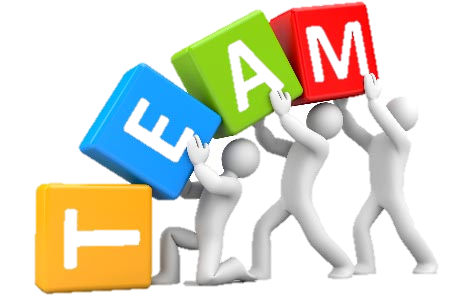 Hình 1. Bản đồ mật độ dân số và một số đô thị lớn ở châu Á 
năm 2020
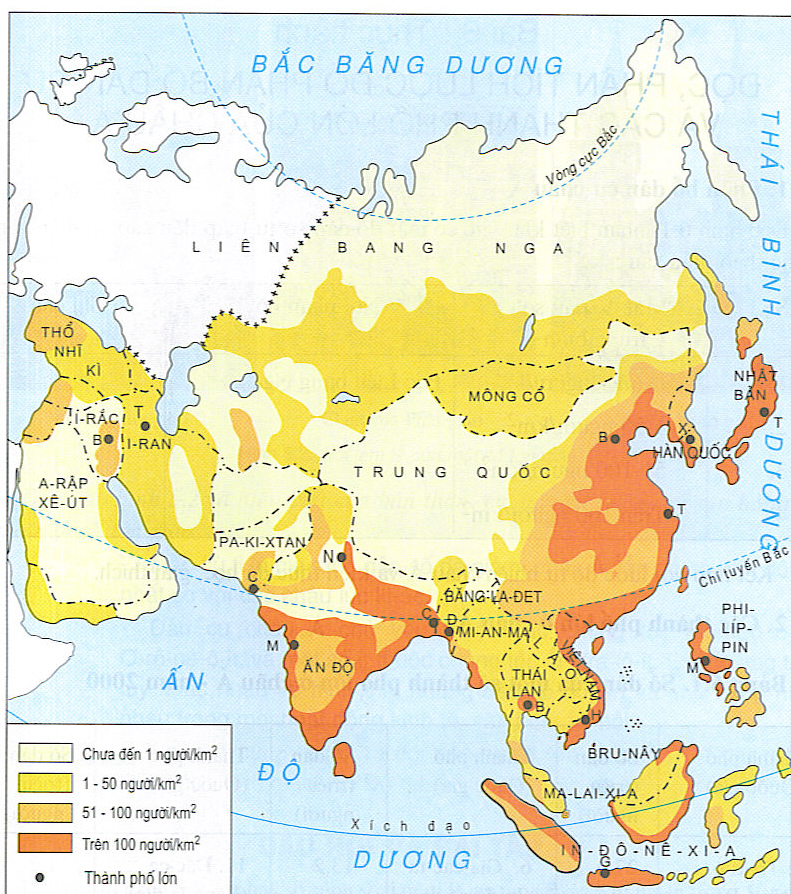 Dân cư châu Á phân bố không đều: 
+ Dân cư tập trung đông đúc tại các đồng bằng, vùng ven biển, khu vực có hoạt động của gió mùa ở Đông Á, Đông Nam Á và Nam Á.
+ Dân cư thưa thớt ở Bắc Á, Trung Á và Tây Nam Á.
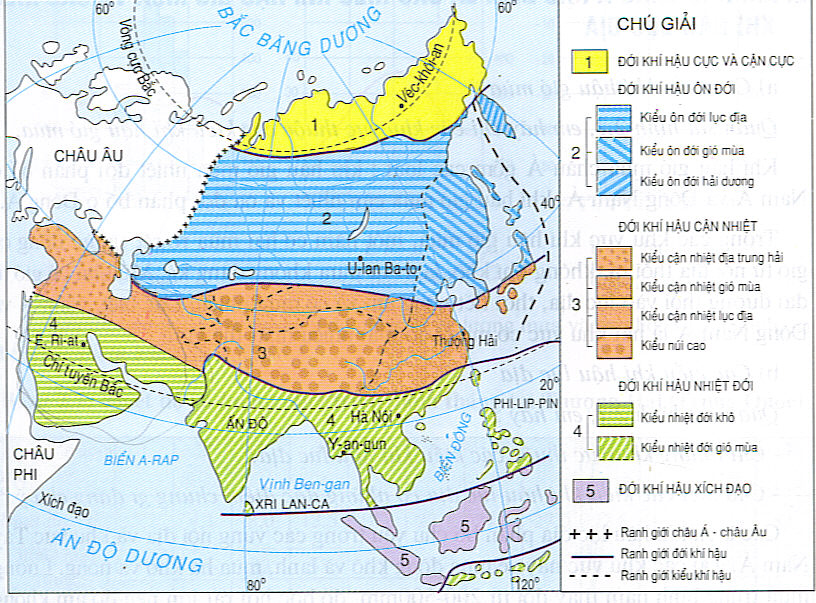 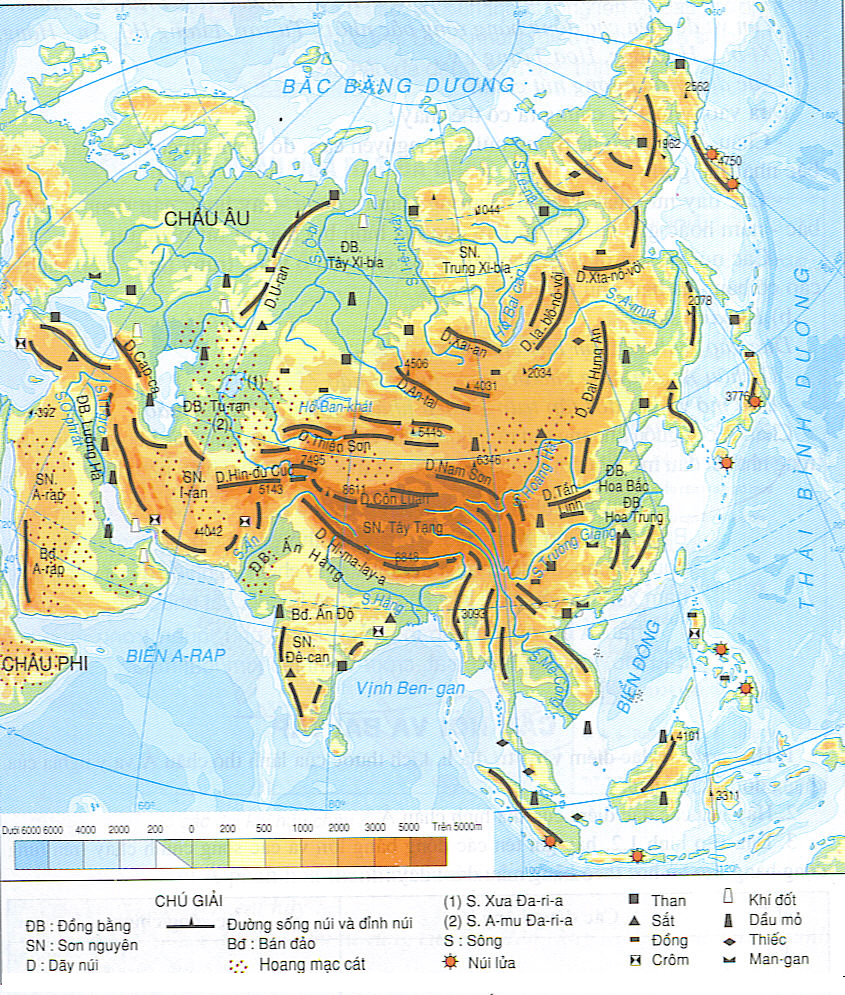 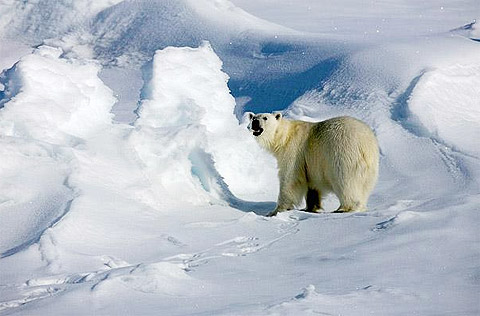 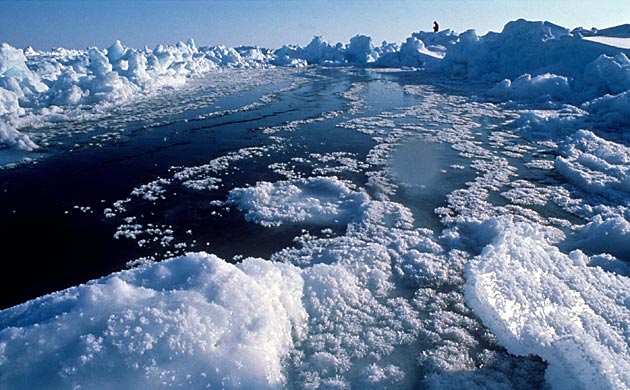 Vùng cực bắc lạnh giá
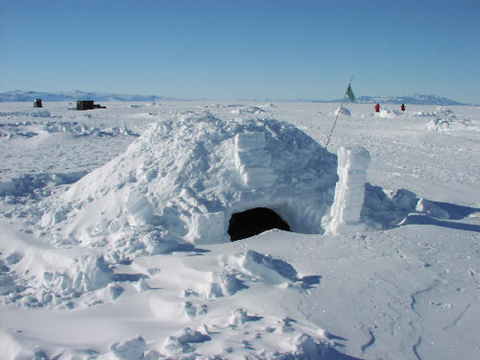 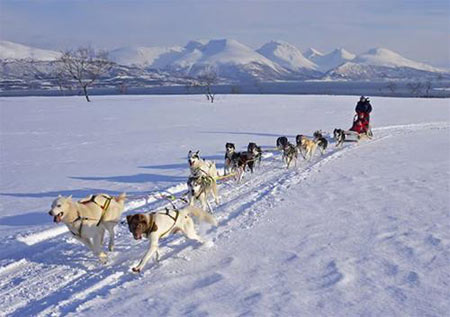 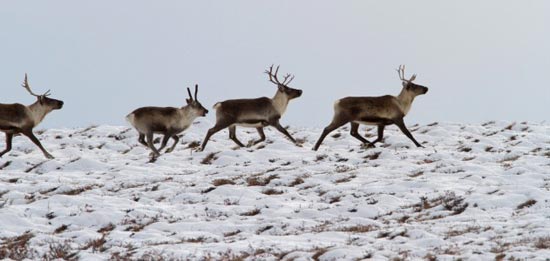 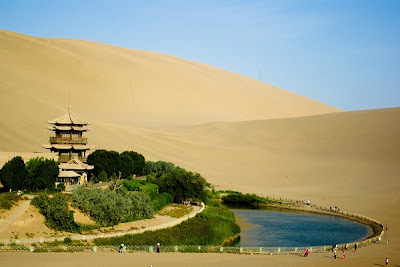 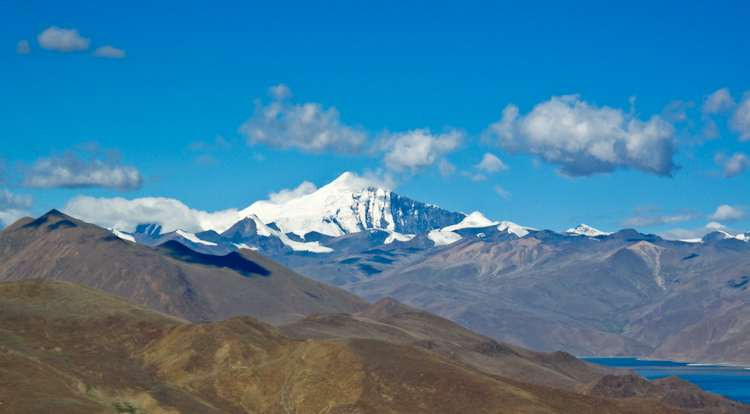 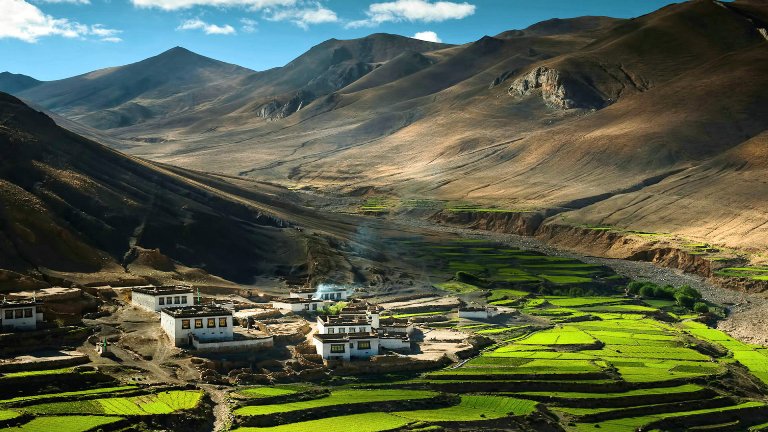 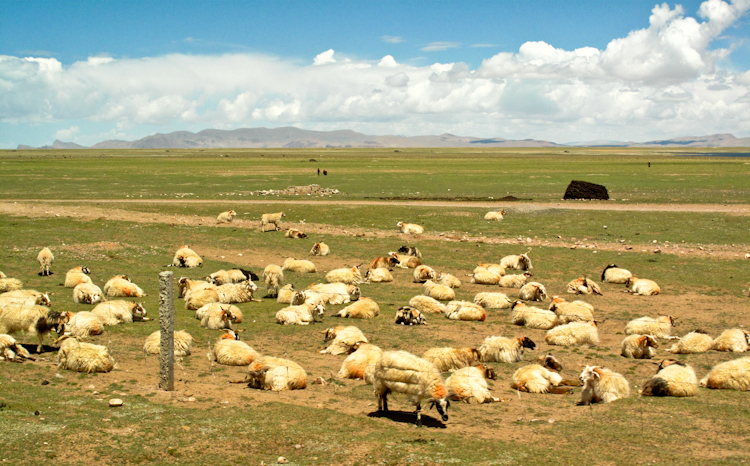 Phía tây Trung Quốc
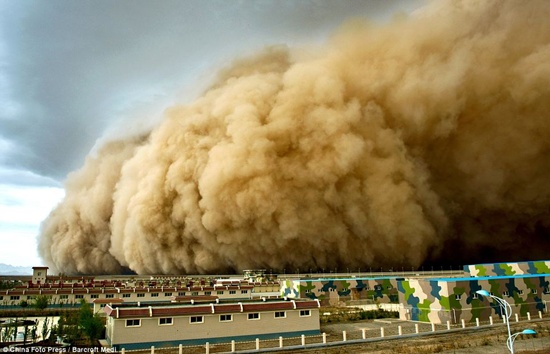 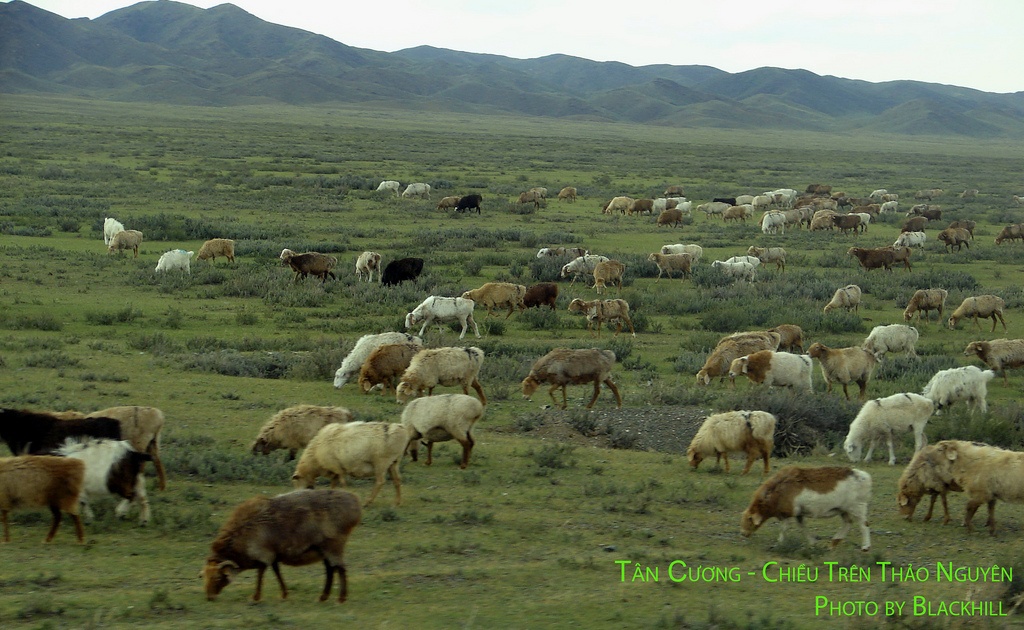 BÃO CÁT TỪ SA MẠC GÔ BI
2
Sự phân bố dân cư, các đô thị lớn
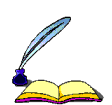 a. Sự phân bố dân cư
- Dân cư châu Á phân bố không đều:
+ Dân cư tập trung đông đúc tại các đồng bằng, vùng ven biển, ở Đông Á, Đông Nam Á và Nam Á.
+ Dân cư thưa thớt ở Bắc Á, Trung Á và Tây Nam Á.
- Nguyên nhân: Phân bố dân cư phụ thuộc nhiều vào điều kiện tự nhiên (địa hình, khí hậu, tài nguyên) và kinh tế xã hội (cơ sở hạ tầng, trình dộ phát triển kinh tế…)
2
Sự phân bố dân cư, các đô thị lớn
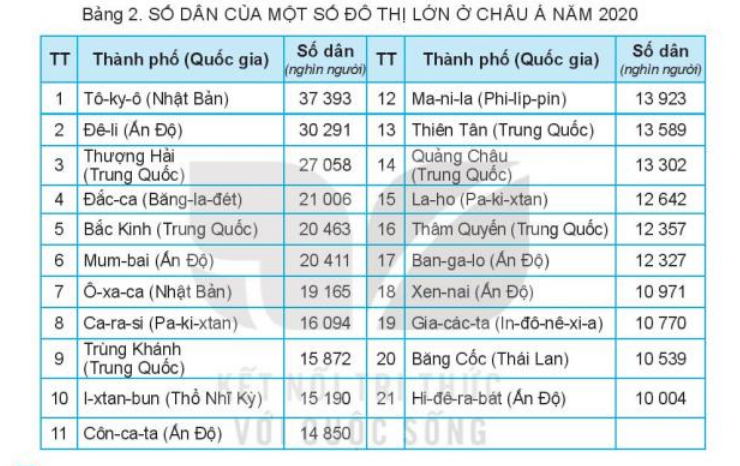 Đọc tên 10 đô thị lớn nhất ở 
Châu Á?
b. Các đô thị lớn
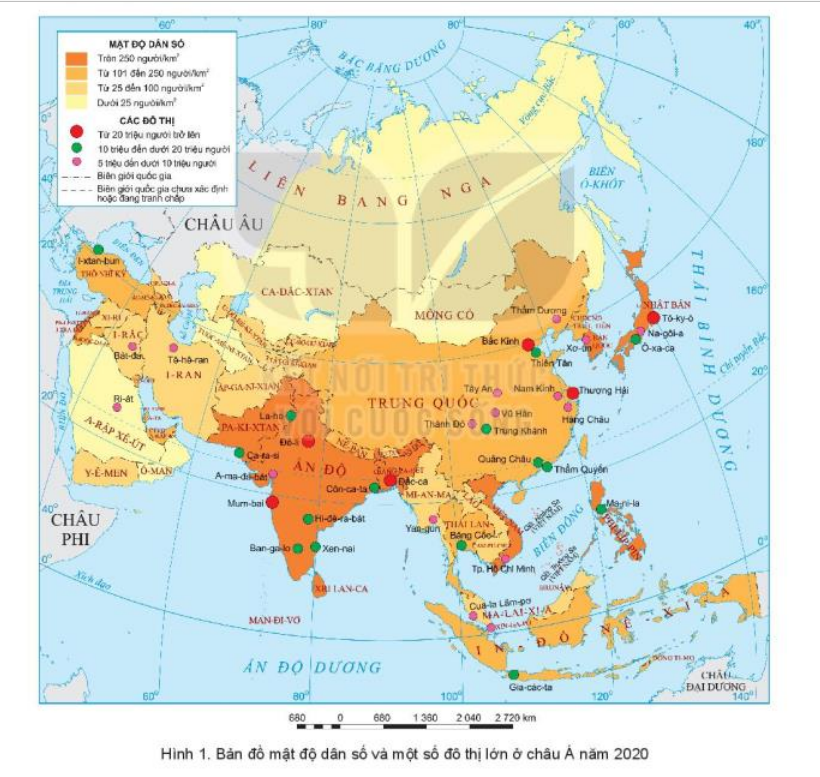 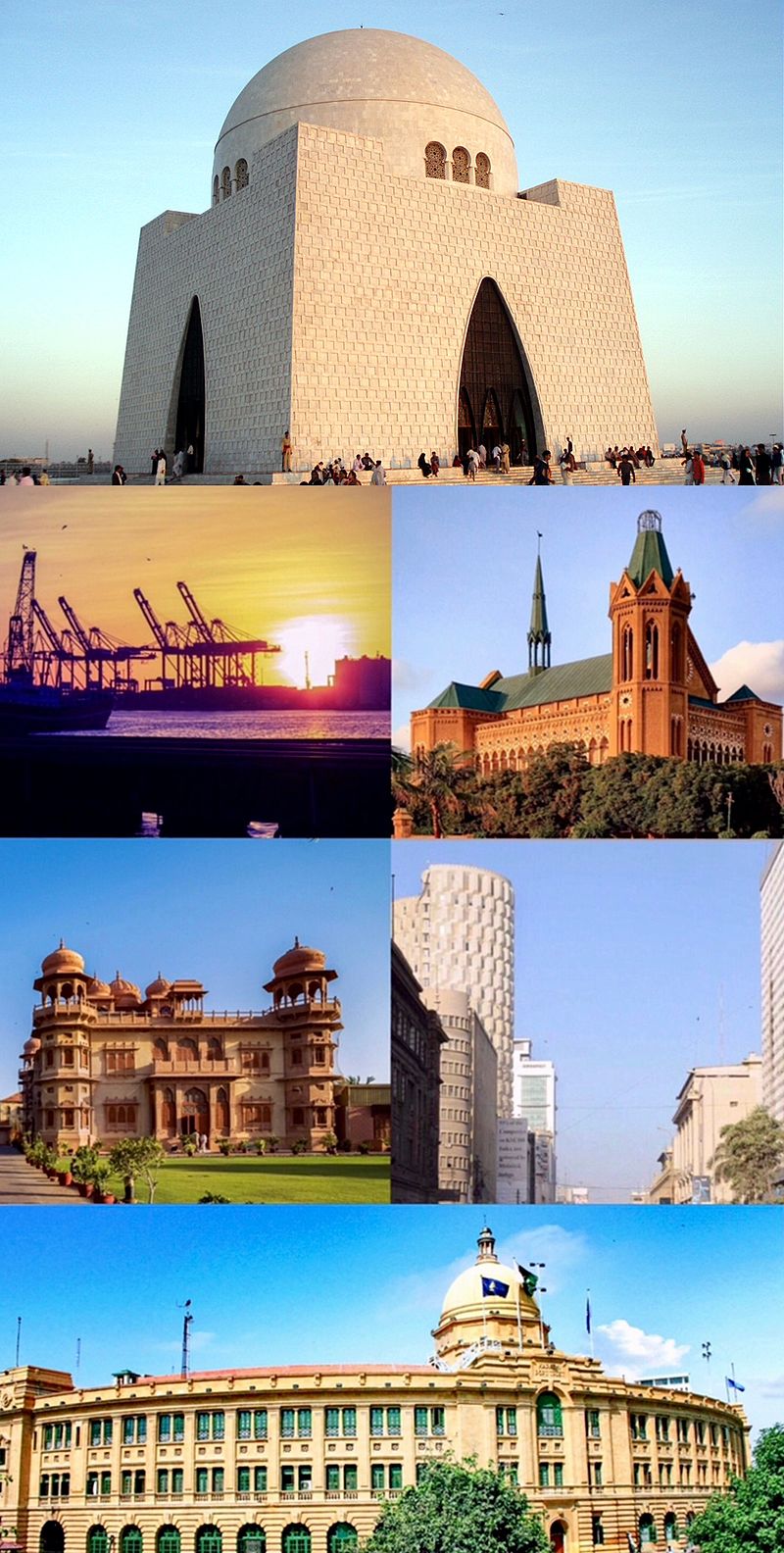 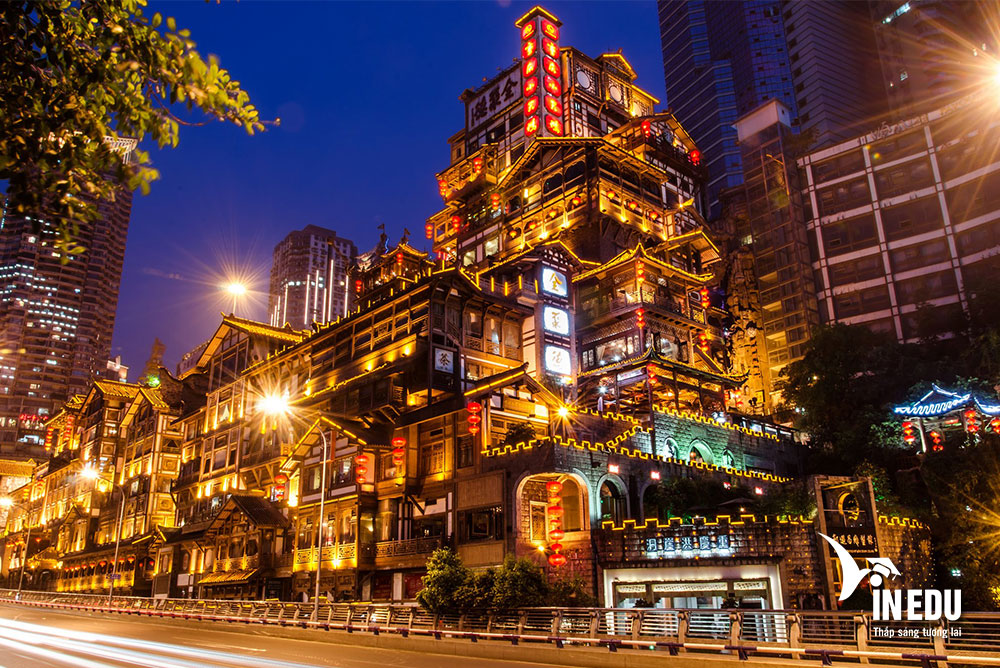 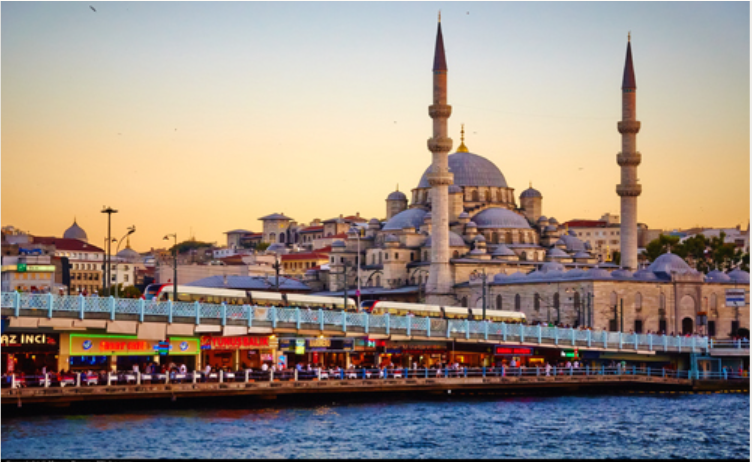 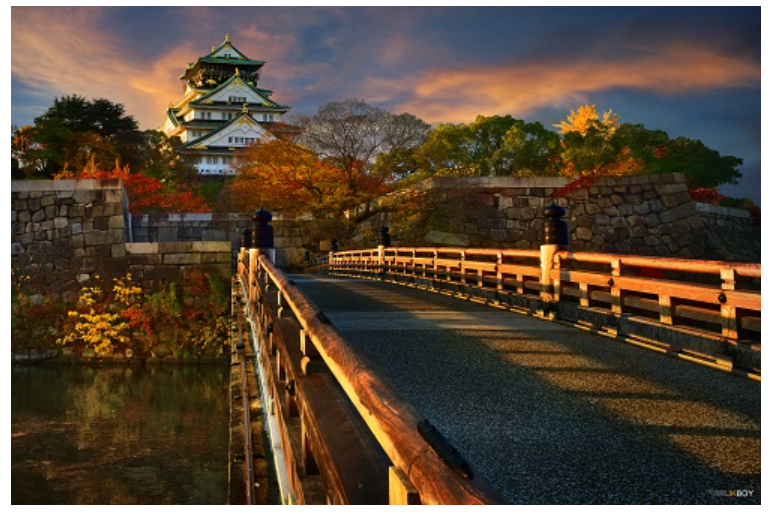 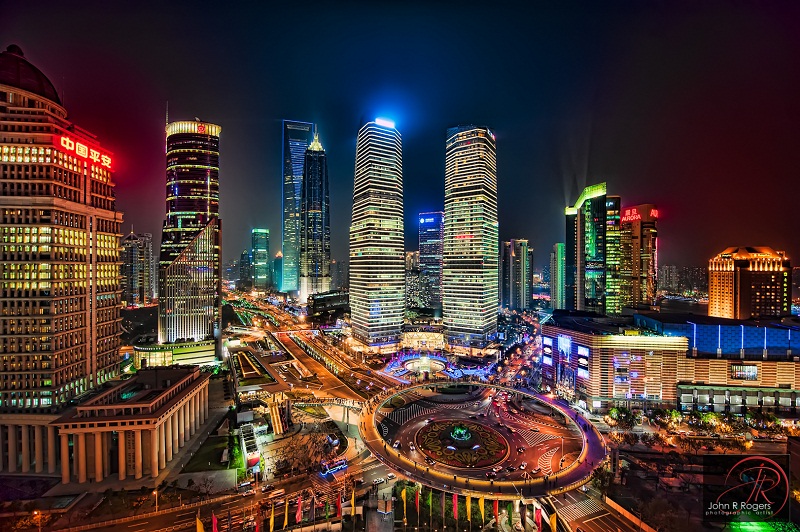 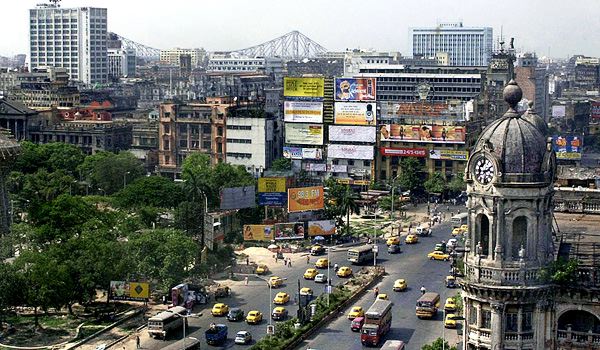 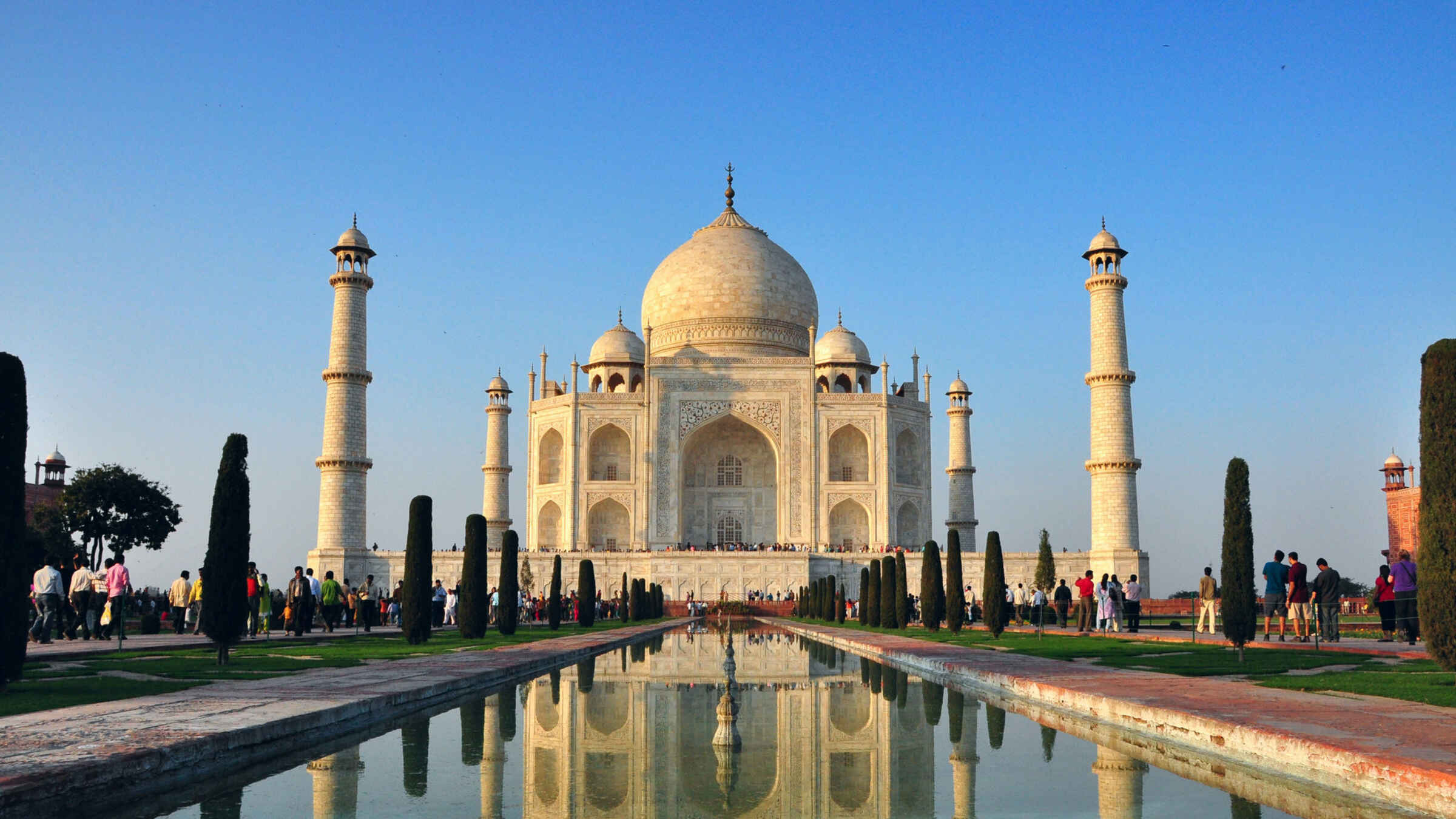 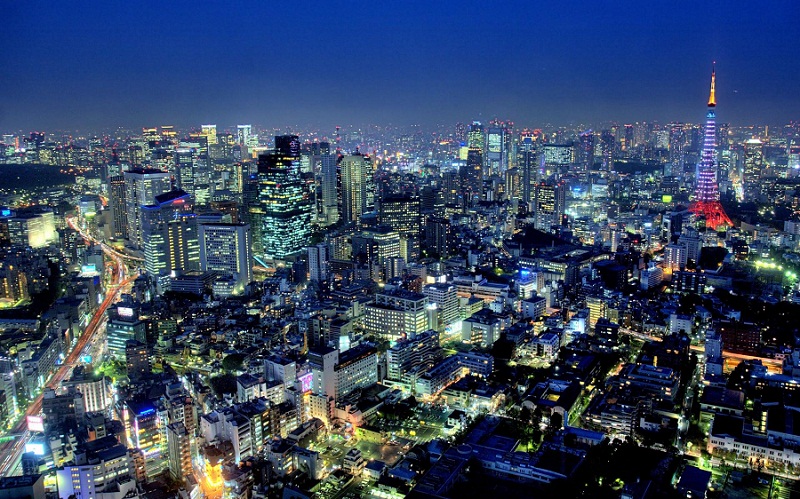 THƯỢNG HẢI
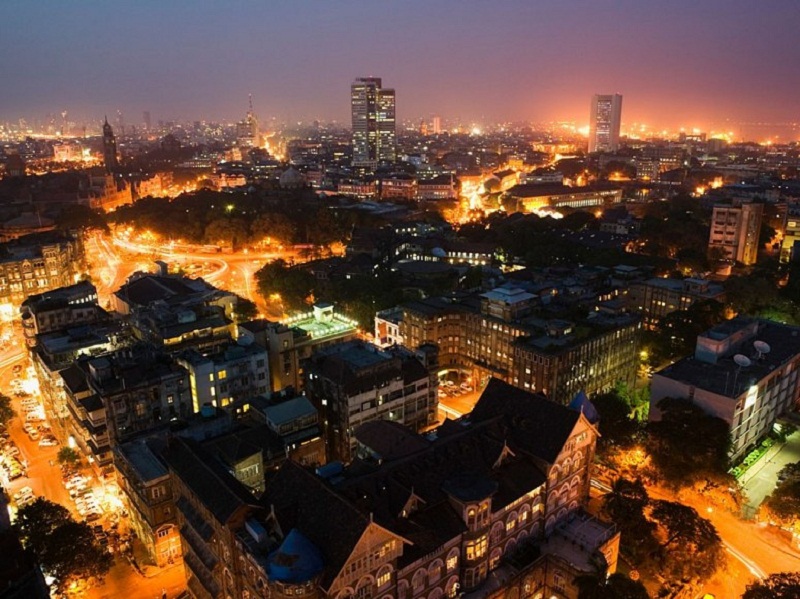 MUN BAI
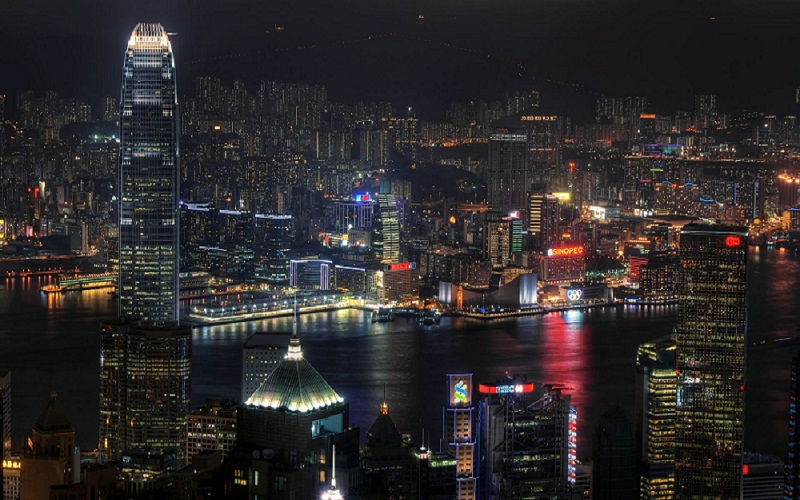 Ca-ra-si
Xác định trên lược đồ vị trí của 10 đô thị 
lớn nhất ở Châu Á?
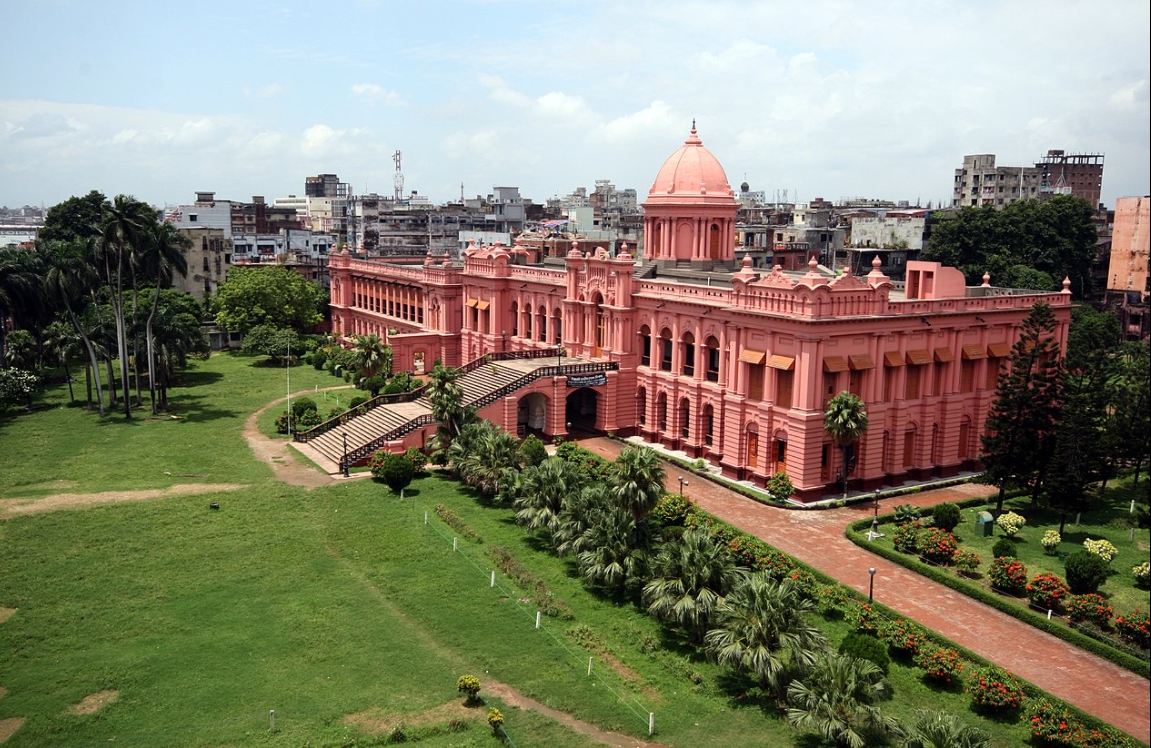 ĐĂC-CA
BẮC KINH
Đê - li
TÔ-KY-Ô
Osaka
I-xtan-bun
Côn-ca-ta
Trùng Khánh
Hình 1. Bản đồ mật độ dân số và một số đô thị lớn ở châu Á 
năm 2020
b. Các đô thị lớn
NHÓM 1,3: Các thành phố đông dân của châu Á tập trung ở đâu? Vì sao?
Thử tài
của em
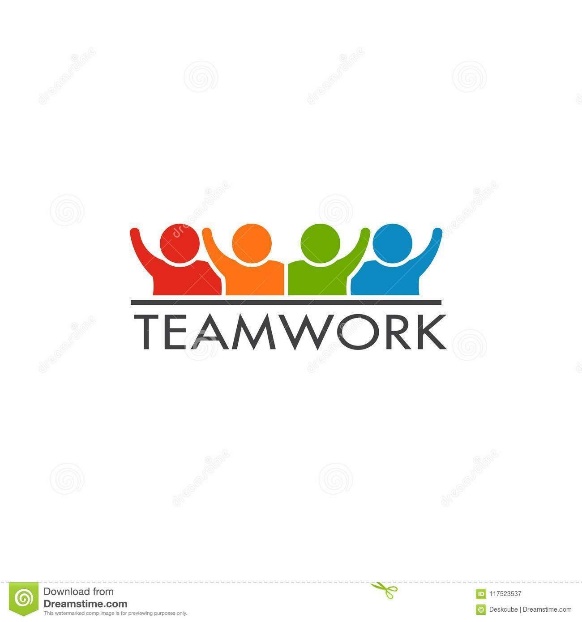 NHÓM 2,4: Sự phân bố dân cư của châu Á như vậy sẽ tác động như thế nào đến tự nhiên cũng như kinh tế của châu Á?
b. Các đô thị lớn
- Các đô thị lớn của châu Á thường tập trung ở ven biển (ven hai đại dương lớn: Thái Bình Dương và Ấn Độ Dương), và ven các con sông lớn.
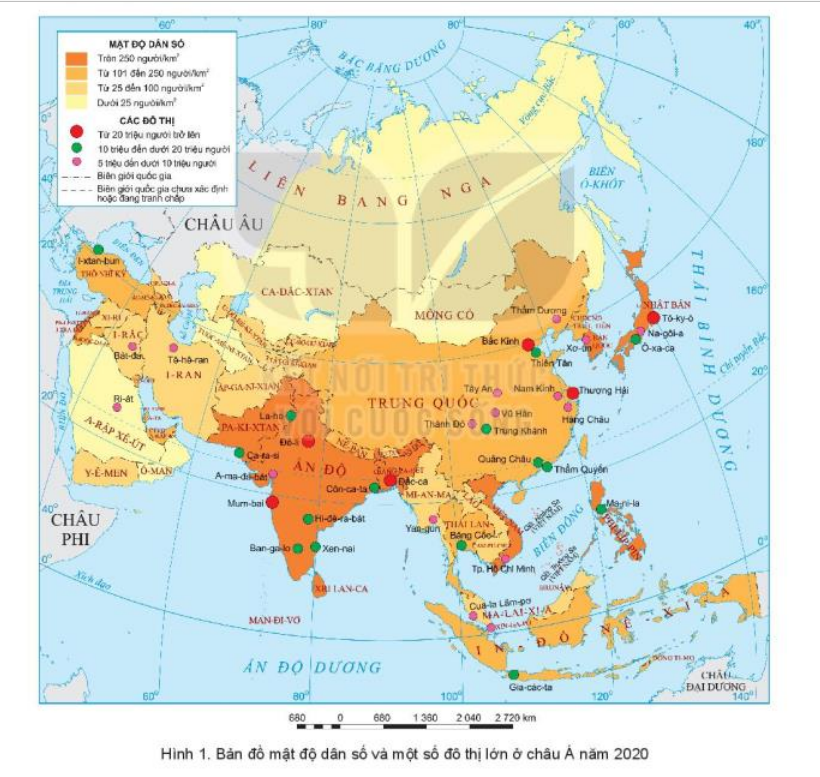 - Nguyên nhân: Các khu vực này có điều kiện tự nhiên thuận lợi cho quá trình phát triển kinh tế:
+ Đồng bằng châu thổ màu mỡ, rộng lớn.
+ Khí hậu nhiệt đới gió mùa
Hình 1. Bản đồ mật độ dân số và một số đô thị lớn ở châu Á 
năm 2020
[Speaker Notes: Thuận lợi cho sinh hoạt của con người, phát triển giao thông, sản xuất nông nghiệp – nhất là nền nông nghiệp lúa nước.]
b. Các đô thị lớn
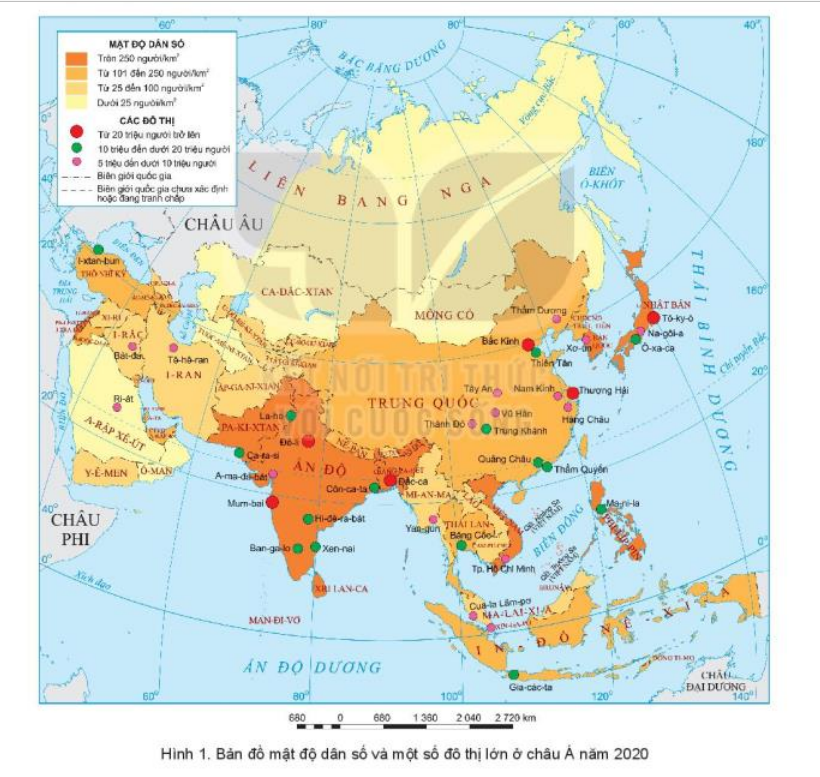 Thuận lợi cho sinh hoạt của con người, phát triển giao thông, sản xuất nông nghiệp – nhất là nền nông nghiệp lúa nước.
Hình 1. Bản đồ mật độ dân số và một số đô thị lớn ở châu Á 
năm 2020
[Speaker Notes: Thuận lợi cho sinh hoạt của con người, phát triển giao thông, sản xuất nông nghiệp – nhất là nền nông nghiệp lúa nước.]
b. Các đô thị lớn
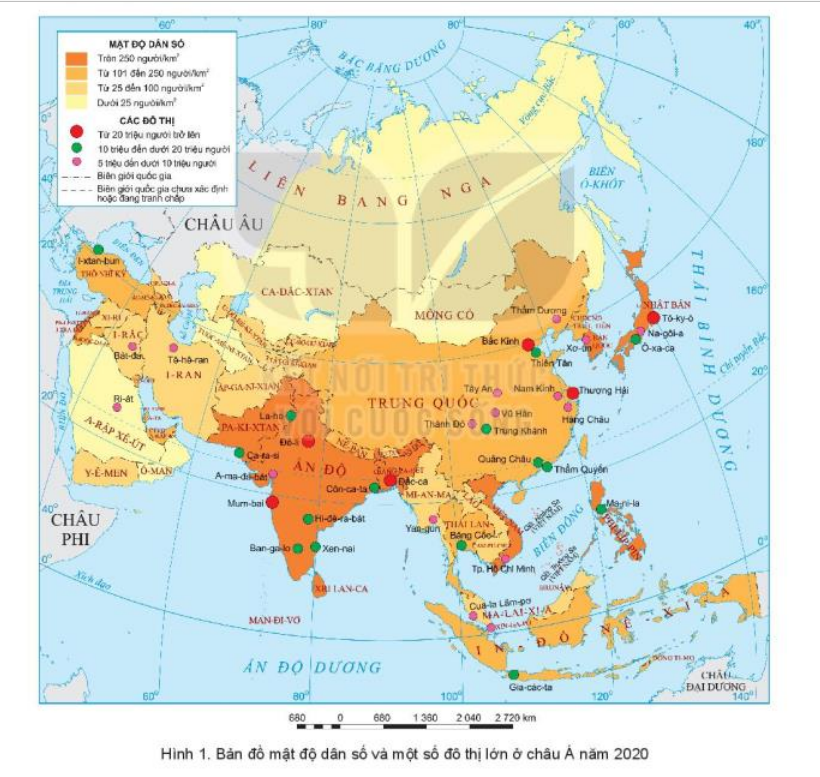 Cho biết tên các nước ở Châu Á có nhiều  đô thị trên 10 triệu dân?
Hình 1. Bản đồ mật độ dân số và một số đô thị lớn ở châu Á 
năm 2020
2
Sự phân bố dân cư, các đô thị lớn
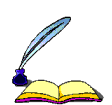 Các đô thị từ 20 triệu người trở lên ở châu Á:
+ Đê-li, Mum-bai, Đắc-ca (Ấn Độ): nằm ở khu vực Nam Á.
+ Bắc Kinh, Thượng Hải (Trung Quốc): nằm ở khu vực Đông Á.
+ Tô-ky-ô (Nhật Bản): nằm ở khu vực Đông Á.
- Các nước Châu Á có nhiều đô thị trên 10 triệu dân: Ấn Độ, Trung Quốc, Nhật Bản.
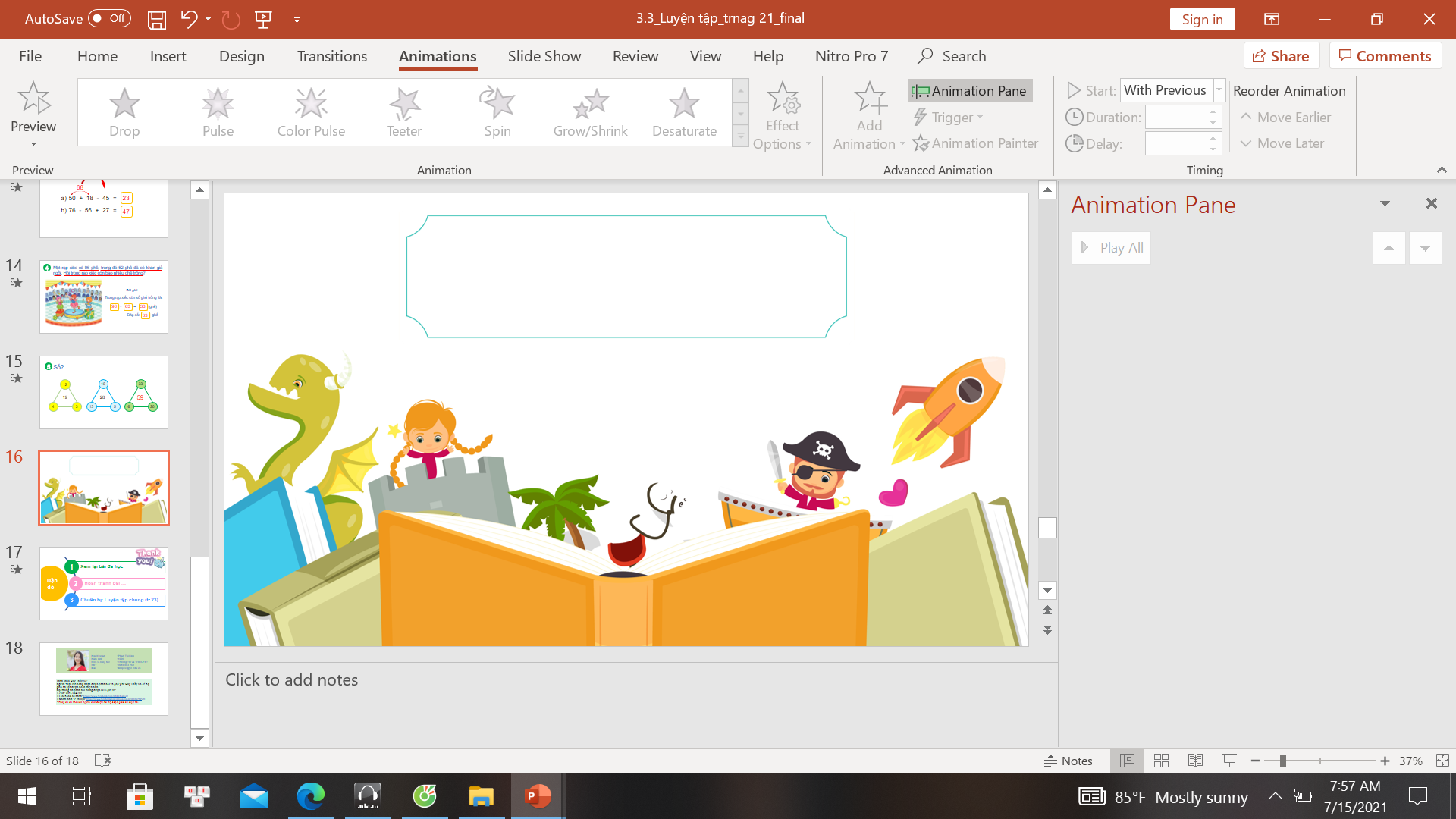 LUYỆN TẬP
 VÀ VẬN DỤNG
Đoán tên thành phố lớn của Việt Nam qua ảnh?
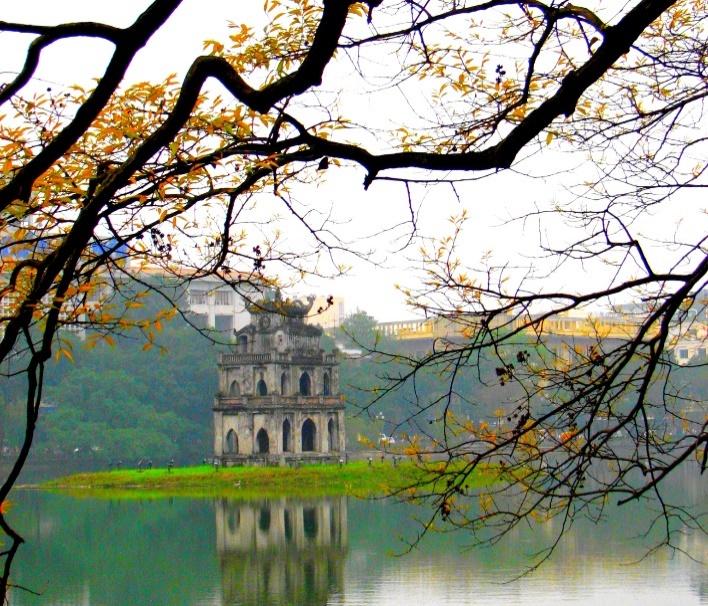 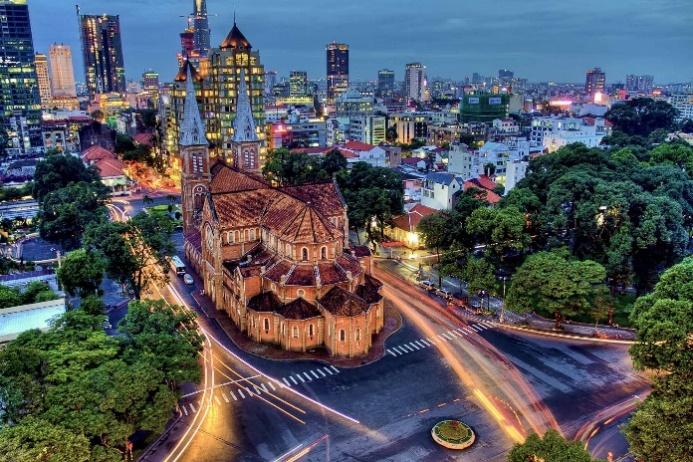 2. Thành phố Hồ Chí Minh: Nhà thờ Đức Bà
1. Hà Nội: Hồ Gươm
Đoán tên thành phố lớn của Việt Nam qua ảnh?
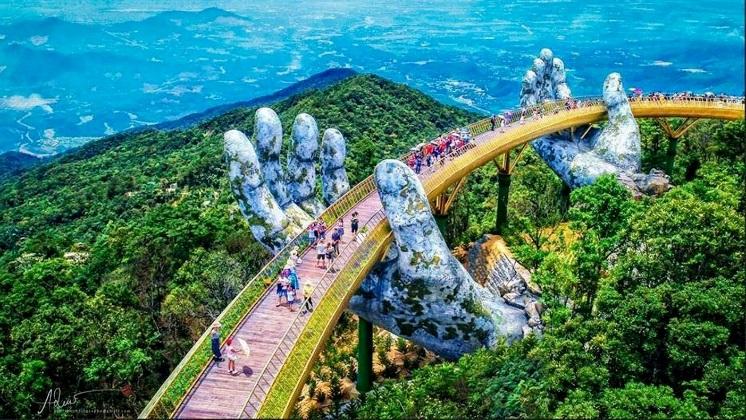 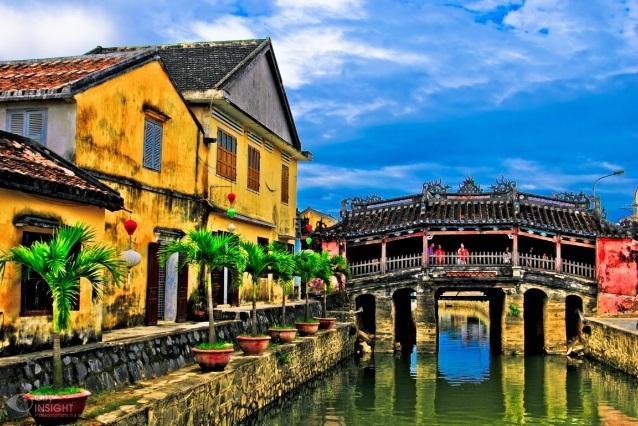 3. Đà Nẵng: Bà Nà
4. Quảng Nam: Phố cổ Hội An
Đoán tên thành phố lớn của Việt Nam qua ảnh?
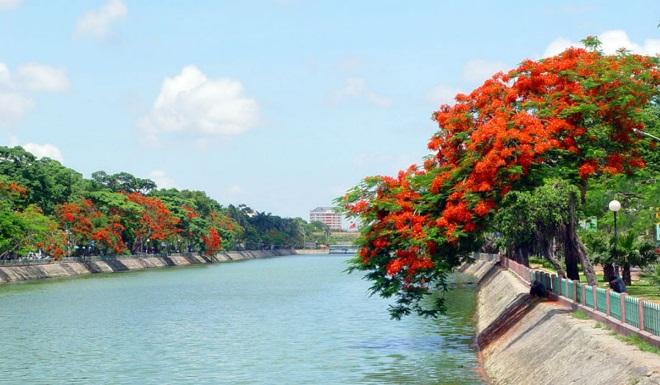 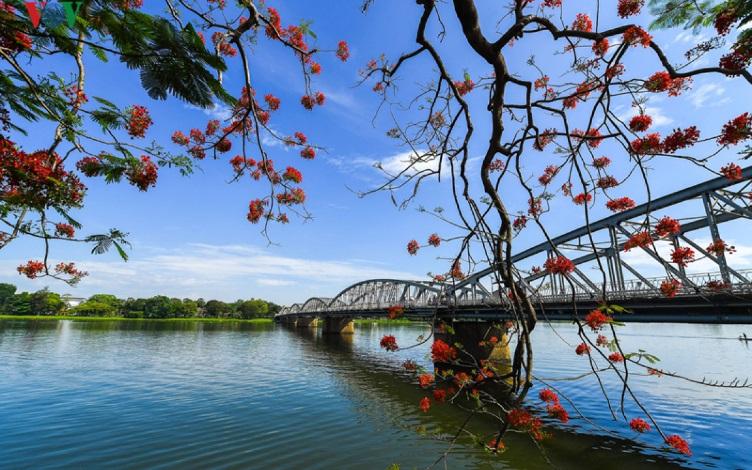 5. Huế: Cầu Trường Tiền
6. Hải Phòng: Hoa phượng đỏ
THỬ THÁCH CHO EM
Tìm hiểu và cho biết số dân và mật độ dân số của thành phố Hồ Chí Minh, Hà Nội.
Theo số liệu đã thu thập được ở Tổng cục Thống kê:
- Năm 2020, dân số của Hà Nội là 8,24 triệu người, mật độ dân số là 2 455 người/km2.
- Năm 2020, dân số của TP. Hồ Chí Minh là 9,23 triệu người, mật độ dân số 4 476 người/km2.
[Speaker Notes: Xem thêm tại: https://loigiaihay.com/bai-6-dac-diem-dan-cu-xa-hoi-chau-a-sgk-dia-li-7-ket-noi-tri-thuc-voi-cuoc-song-a106495.html#ixzz7QNR2zj5Z]
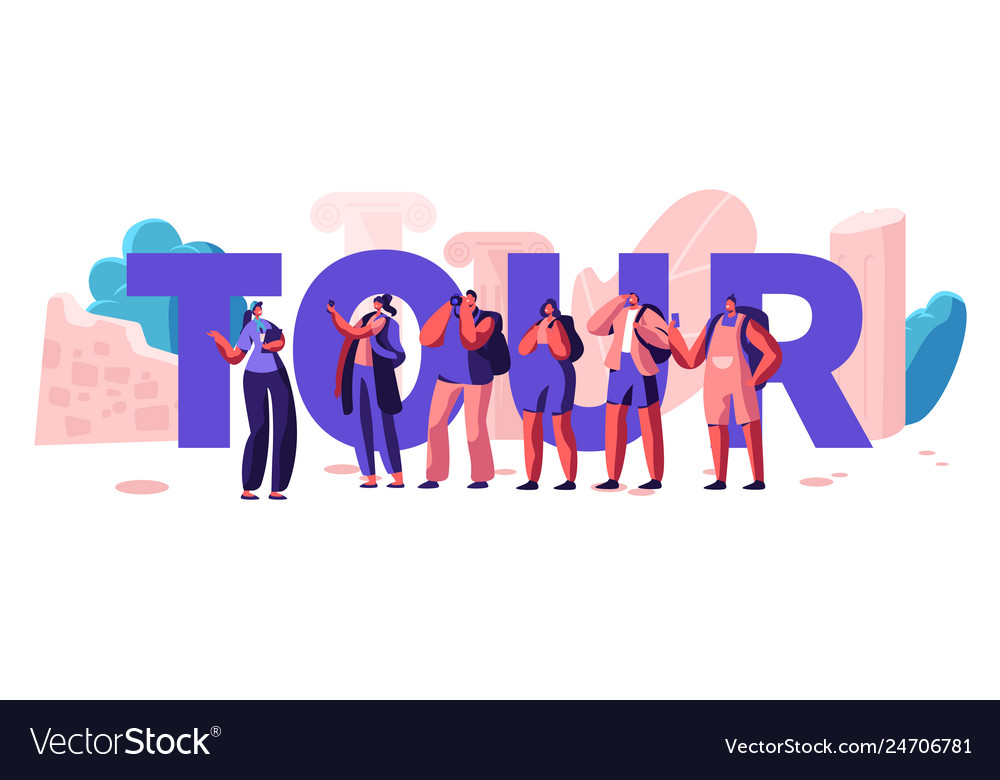 VẬN DỤNG - MỞ RỘNG
Đóng vai một hướng dẫn viên du lịch, giới thiệu cho bạn bè về những điểm nổi bật của thành phố thuộc tỉnh (thành phố) em đang sinh sống.
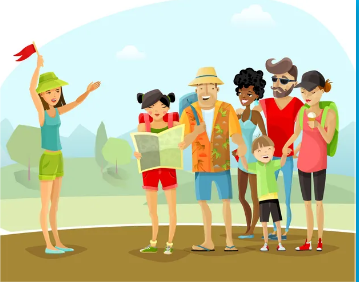 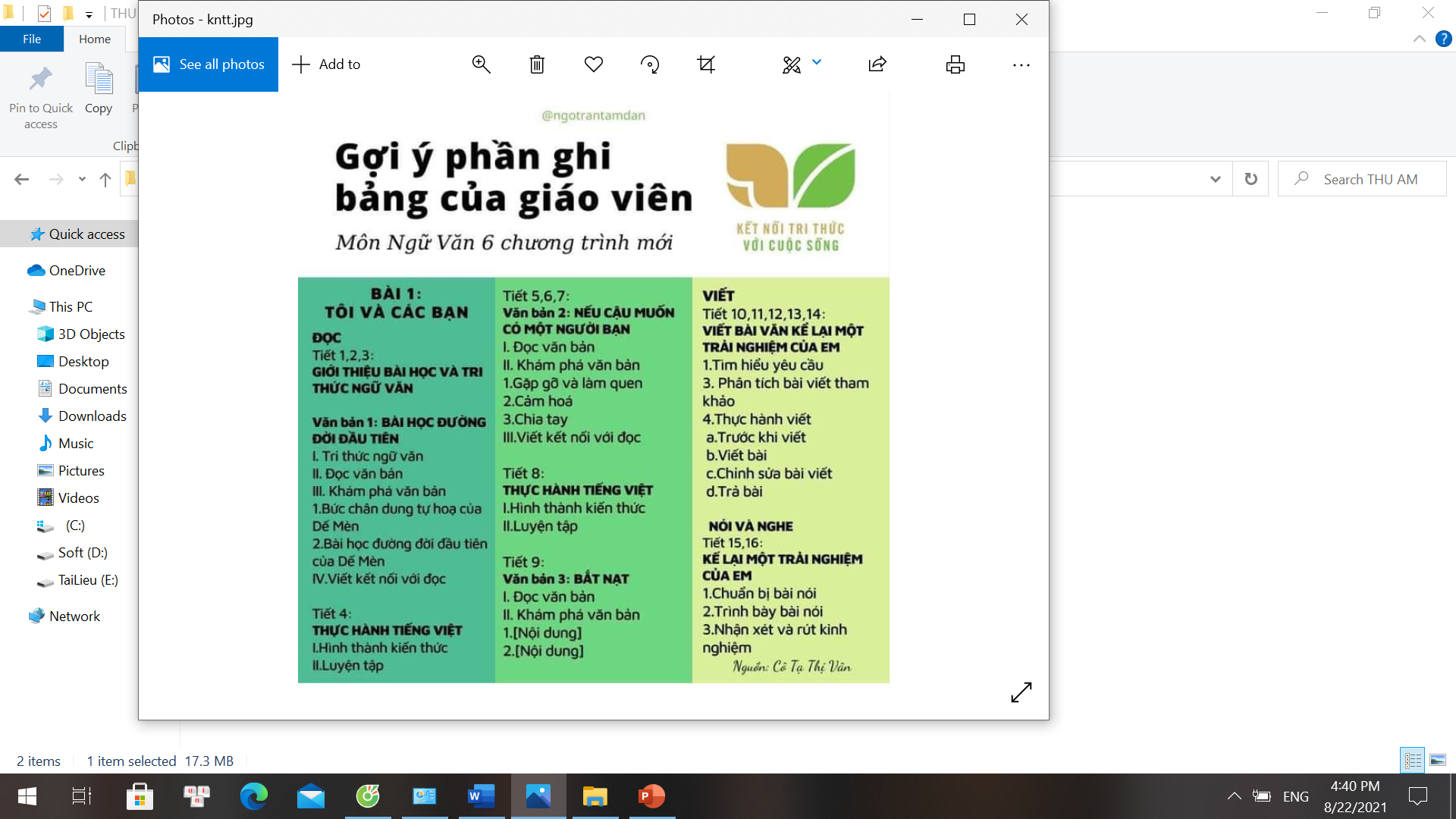 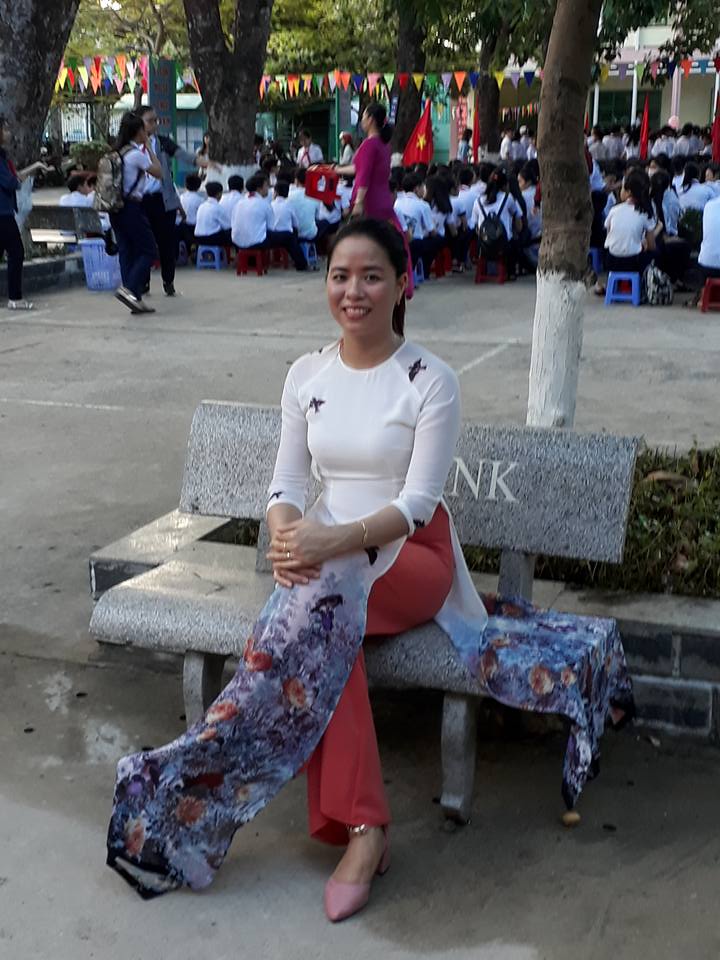 Người soạn	: Lê Thị Chinh
Năm sinh           : 1990
Đơn vị công tác	: Trường THCS LÝ TỰ TRỌNG
SĐT		: 0982276629
Mail		: lethichinh09sdl@gmail.com
TÀI LIỆU TỰ MÌNH BIÊN SOẠN CÓ ĐỦ BỘ POWERPOINT 6,7,8,9
CÓ PHÍ NHỎ, THẦY CÔ CẦN IB NHẬN BÀI THAM KHẢO NHÉ! CẢM ƠN
Thân chào Quý Thầy Cô!
Người soạn rất mong nhận được phản hồi và góp ý từ Quý Thầy Cô để bộ giáo án ppt được hoàn thiện hơn.
Mọi thông tin phản hồi mong được QTC gửi về:
+ Zalo: 0982276629
+ Facebook cá nhân: https://www.facebook.com/ti.gon.566
+ Nhóm chia sẻ tài liệu: https://www.facebook.com/groups/1448467355535530
* Thầy cô có thể liên hệ khi cần được hỗ trợ soạn giáo án điện tử.
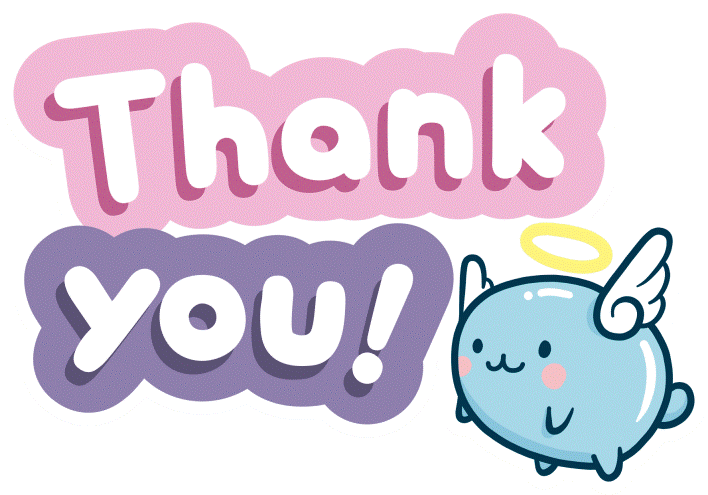 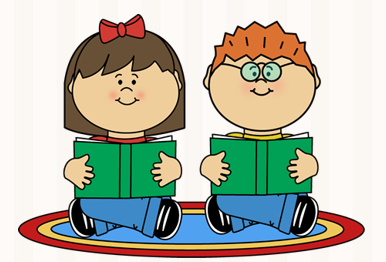 1
Xem lại bài đã học
Dặn dò
2
Về nhà hoàn thành bài tập vận dụng
Chuẩn bị bài 7. Bản đồ chính trị Châu Á.
3
[Speaker Notes: Hoàn thành bài nào GV linh động viết vào nhé]
Thank You